КРАЕВЕДЧЕСКИЙ МАРШРУТ
ПУТЕШЕСТВИЕ  ПО ИОЛЧАНСКОМУ КРАЮ
Цель и задачи маршрута
Цель: общеобразовательная; культурно-просветительская и культурно-воспитательная
Задачи: 
Расширение общего кругозора;
Повышение уровня знаний по истории родного края;
Воспитание патриотизма и интереса к изучению истории своей малой родины.
Маршрут
Центр аг. Красное
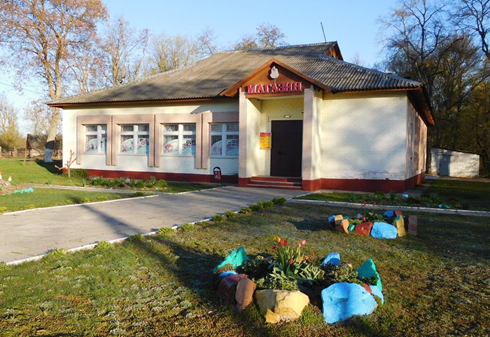 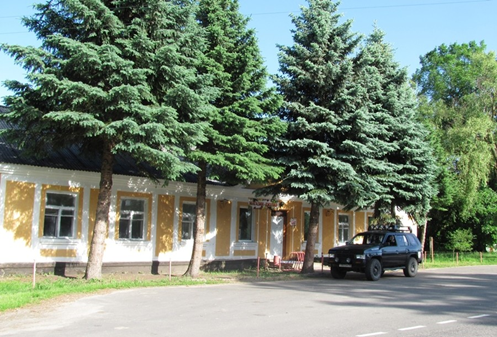 Место, где располагалось имение графа Рокицкого (с конца  XVIII в. до 1869 г.), позднее купца Селюкова (до 1917 г.)
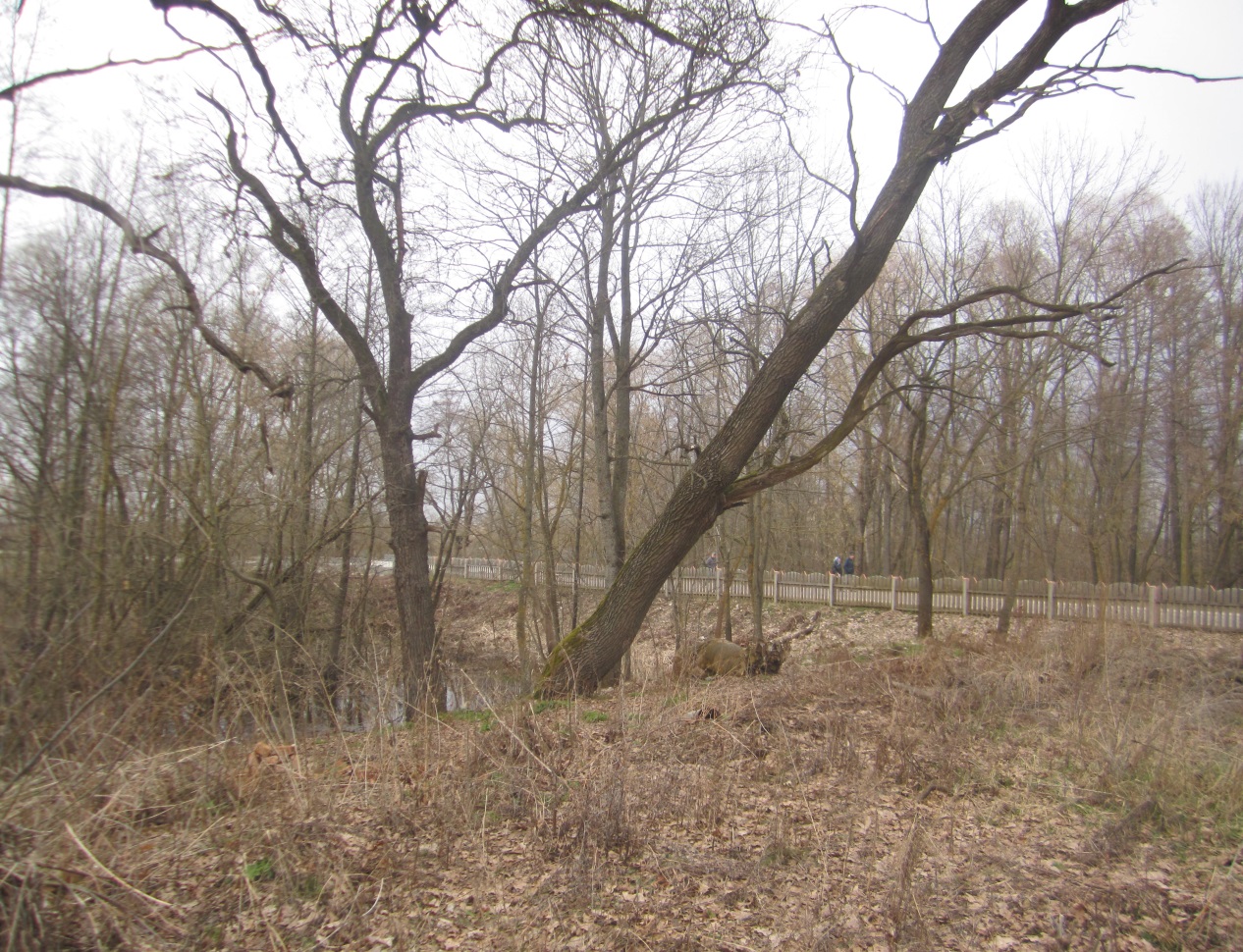 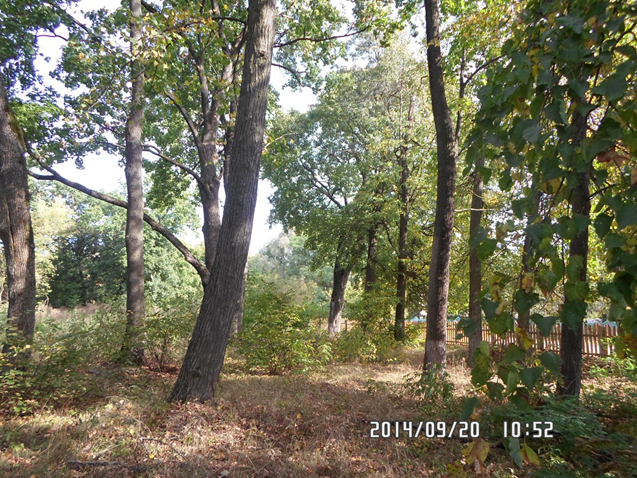 Константин Георгиевич Паустовский«Корчма на Брагинке»
«… Я согласился поехать в Иолчу… На второй день к вечеру пароход подвалил к низкому полесскому берегу Днепра. Тучи комаров зудели в вышине. Багровое солнце опускалось в беловатый пар над рекой. Из зарослей тянуло холодом. Горел костер. Около костра стояли поджарые верховые лошади.
На берегу меня ждали Севрюки: худой человек в сапогах и чесучовом пиджаке - хозяин поместья, невысокая молодая женщина - его жена и студент - ее брат. … Я соскочил с телеги и пошел рядом по песчаной дороге. Трава по обочинам стояла в темной болотной воде. Из кустов серыми лохмотьями, припадая к земле, выползал туман…
Потом сразу закричали сотни лягушек, и телега загрохотала по бревенчатой гати. Показалась усадьба, окруженная частоколом. На поляне в лесу стоял странный восьмиугольный деревянный дом с множеством веранд и пристроек…»
Жилые дома восьмиугольной формы
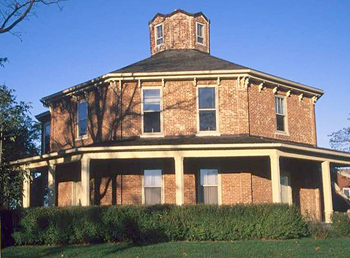 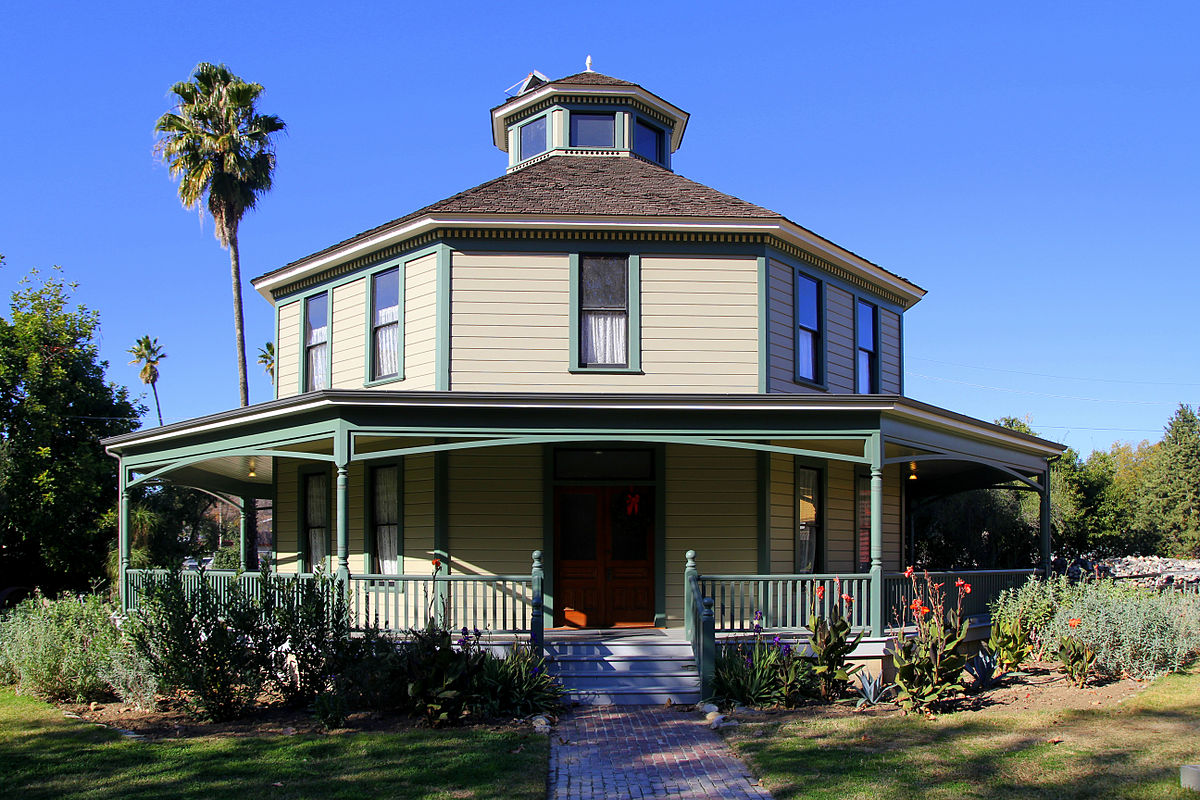 Парк сегодня
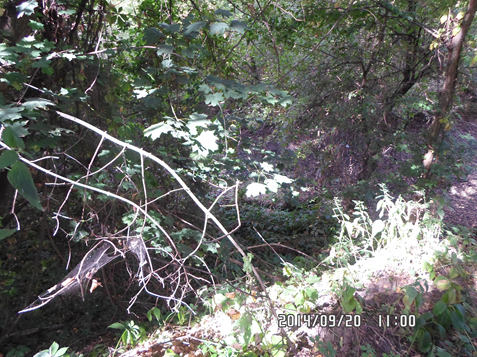 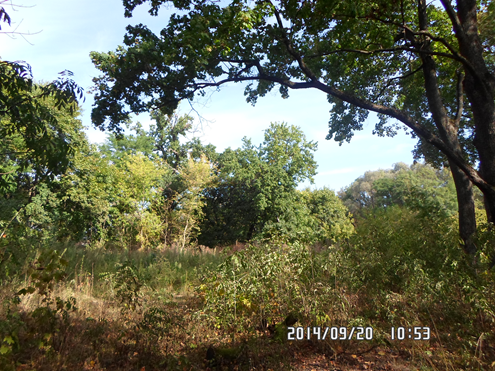 Памятники неизвестному солдату и Березенко Т.С.
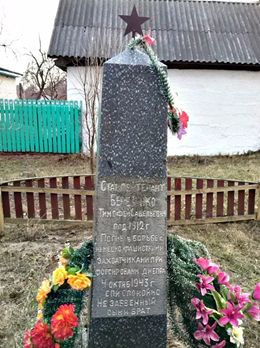 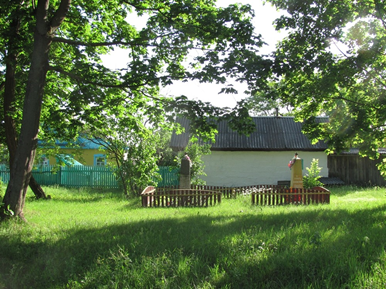 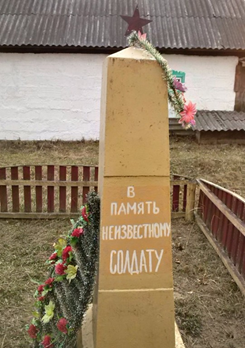 Городище конца 1-го тыс. до н.э. – начала 1-го тыс. н.э. и более познего времени.
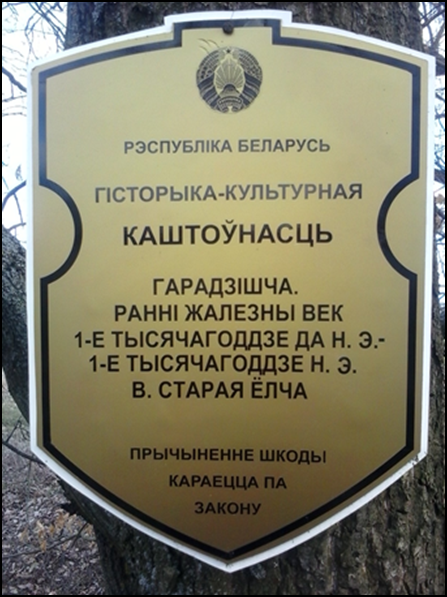 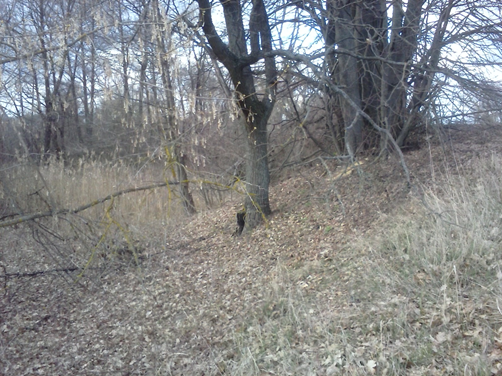 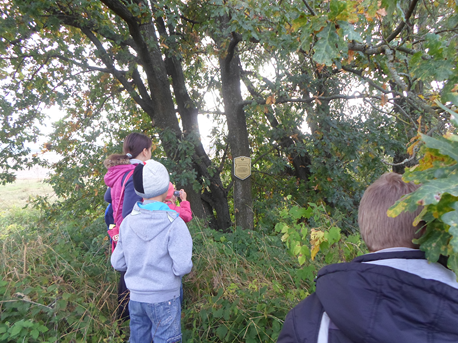 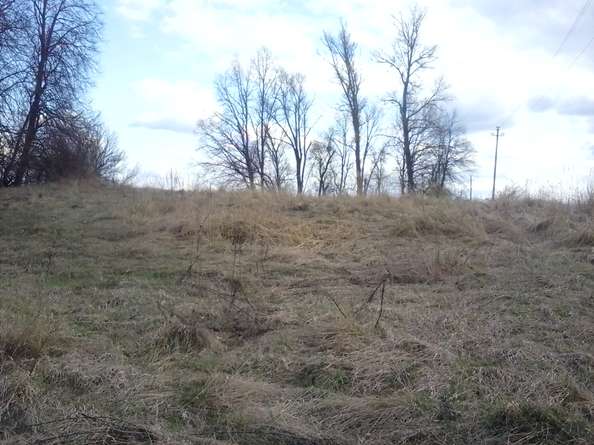 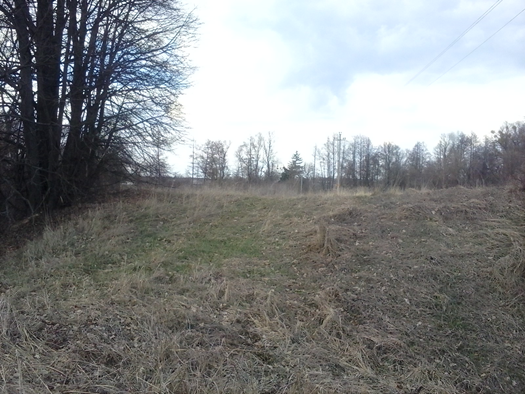 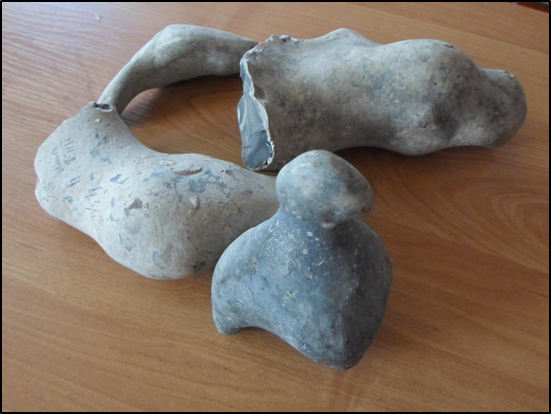 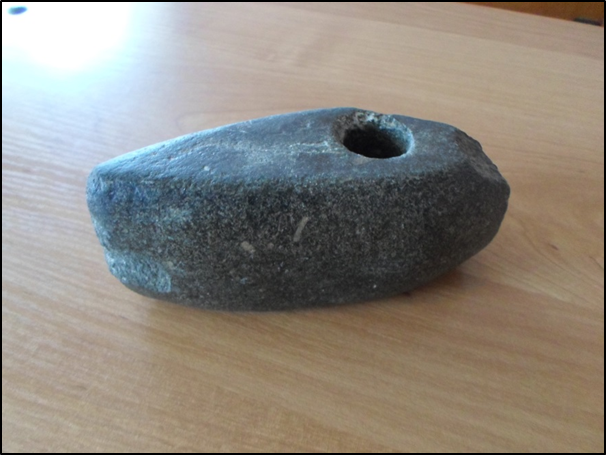 Приходская церковь во имя Архистратига Михаила(вторая половина XVIII в. – 1940-е гг.)
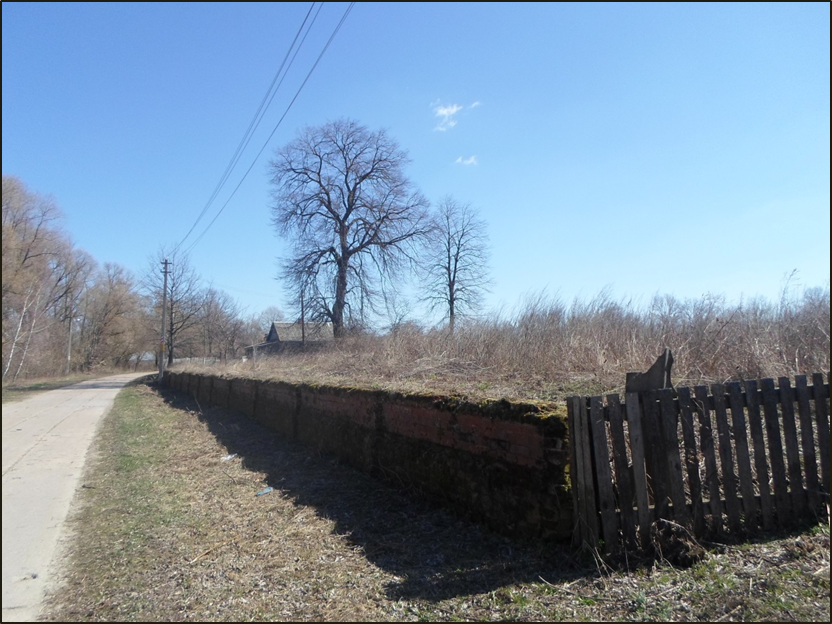 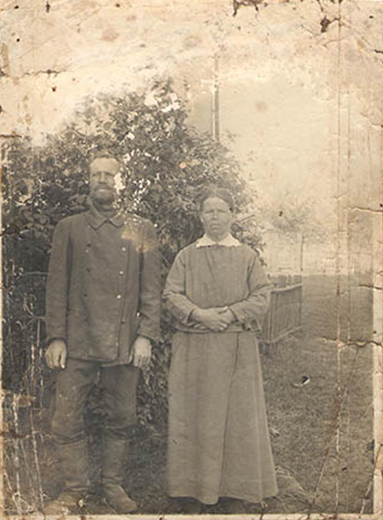 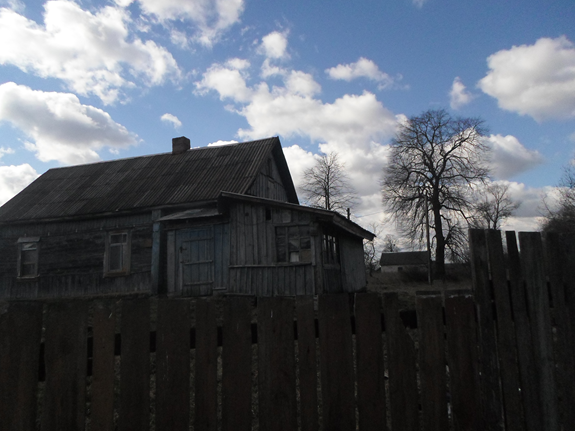 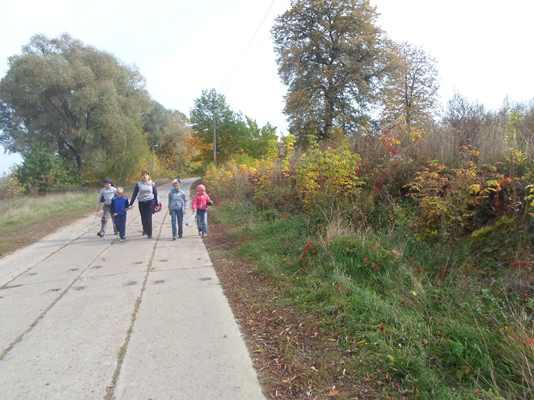 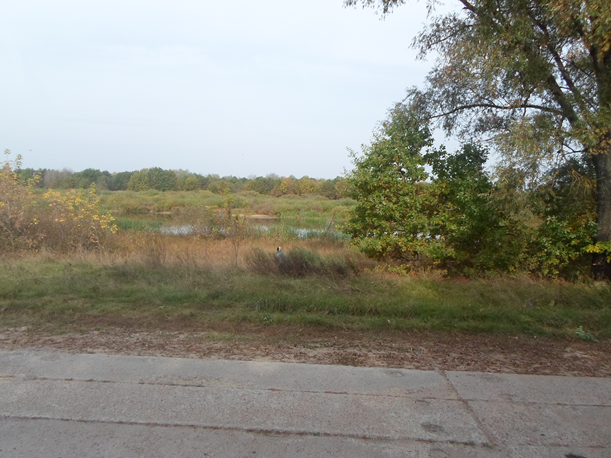 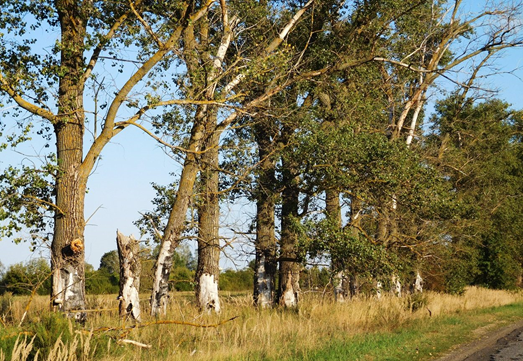 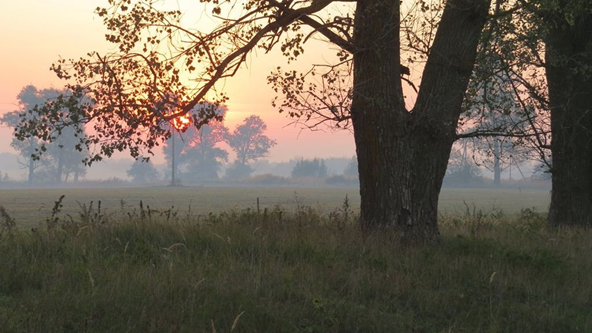 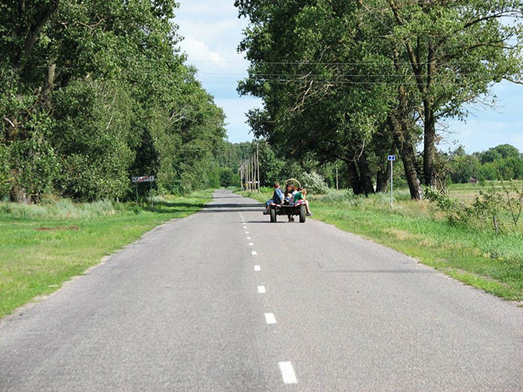 Возможные для показа объекты
«Три Ивана»
Паромная переправа и пристань
«Грязь»
«Ракита»
«Вербочка»
«Мачулище»
«Каплица»
«Церковище»
«Каўтоб»
«Гасцінец»
КРАЕВЕДЧЕСКИЙ МАРШРУТ
ПУТЕШЕСТВИЕ  ПО ИОЛЧАНСКОМУ КРАЮ